Русская музыка 20-21 веков
Русское искусство начала 20 в. развивалась в условиях острой борьбы враждебных друг другу направлений, значительное распространение получили импрессионизм и символизм.
Новаторы в русской музыке начала 20 в.
С. В. Рахманинов (1873-1943)- продолжатель традиций Чайковского
При жизни Рахманинов был известен прежде всего как пианист-виртуоз и талантливый дирижер. Только во второй половине 20 в. его концерты, пьесы и романсы для фортепиано приобрели большую популярность
И. Ф. Стравинский (1882-1971)
     Центральной фигурой не только русского, но и зарубежного модернизма постепенно становится Игорь Стравинский.По заказу Дягилева сочинял балеты на темы русских сказок, в которых развивал ультрасовременные тенденции тогдашней музыки: Жар-птица, Петрушка .
Композиторы
С.Рахманинов
И.Стравинский
Сергей Прокофьев(1891-1953)
В предреволюционные годы начал свой творческий пусть выдающийся композитор С.С. Прокофьев.
Прокофьев – композитор, пианист, дирижер, принципиально антиромантичный многосторонний автор. Прокофьев меняется от одного произведения к другому. Его музыка энергична, оптимистична, в ней, с одной стороны, звучит диссонанс, с другой - не исчезает чувство юмора.Прокофьев – оригинальный автор симфонической музыки, инструментальных концертов и опер ( Война и мир ). Золушка, Ромео и Джульетта - cамые известные балеты ПрокофьевaПрокофьев сотрудничал с Дягилевым и Мейерхольдом, писал балетную и сценическую музыку. Уже в советский период Прокофьев сочинял музыку к фильмам.
Музыка в советскую эпоху
В советские годы возник, по существу, новый в отечественной музыке жанр - героическая оратория, получила развитие хоровая песня. Широкий размах приобретает детская музыка.
Среди ярких представителей артели композиторов, воспитанники русских консерваторий - Д. Шостакович, Д. Кабалевский, А. Хачатурян. Особое место в государственном заказе занимал жанр песни. Возник массовый революционный репертуар, советская массовая песня. Ее стиль был приземлен, ориентирован на потребительские вкусы.На официальном уровне оказывалась мощная поддержка разным фольклорным коллективам и ансамблям. Наиболее прославился Академический ансамбль песни и пляски Советской Армии имени А. В. Александрова
Ансамбль имени Александрова
12 октября 1928 г. состоялось первое выступление ансамбля в Центральном доме Красной Армии, которое принято считать рождением военного творческого коллектива.
В 1928г. ансамбль насчитывал 12 человек — 8 певцов, 2 танцора, баянист и чтец.
В настоящее время в штате ансамбля состоит 186 человек
В репертуаре ансамбля более двух тысяч произведений. Это песни отечественных авторов, народные песни и танцы, духовная музыка, классические произведения русских и зарубежных композиторов, шедевры мировой рок- и поп музыки.
Ансамбль и его артисты удостоены многих советских, российских и международных наград
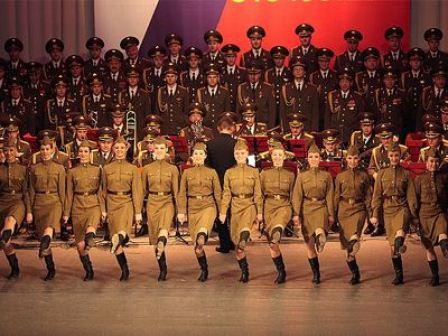 Дмитрий Шостакович (1906-1975)
Шостакович – один из нескольких композиторов, поднимавших уровень русской академической музыки в советский период. Композитор опирается на традиции мировой и русской классики и одновременно вносит в произведения экспериментальные элементы.Шостакович написал 15 симфоний, 7-я называется Ленинградская ; автор создал ее в Ленинграде во время блокады.
Советский джаз
История советского джаза начинается в начале 20-х годов, точнее с 1922 года, когда в Москве был организован первый советский джаз-ансамбль, или, как это тогда называлось, «джаз-банд». 
В марте 1929 года состоялась премьера «ТЕА-джаза», организованного актером Ленинградского Театра Сатиры Леонидом Утесовым и трубачом Яковом Скоморовским. «ТЕА-джаз», т. е. театрализованный джаз, строил свои выступления по определенному сценарию, включая в программу эстрадные номера, песни, танцы, скетчи и т. д. Именно для этого коллектива стал писать музыку Исаак Дунаевский.
Барды, авторская песня
Авторская песня в исполнении бардов занимает ведущее место среди жанров русской (полуофициальной) музыки конца 50-х - 60-х гг. 20 в.Барды - музыканты, исполняющие собственные песни и аккомпанирующие себе на каком-нибудь музыкальном инструменте (чаще всего на гитаре). Песни сначала исполнялись авторами в дружеских компаниях, затем публично, но часто полулегально. Однако, несмотря на запреты, магнитофонные записи песен бардов расходились по всей стране. Слушатели искали в песнях ошущение свободы и взаимопонимания, намеки на политическую ситуацию в стране.
Булат Окуджава (1924-1997)
Детство провел Окуджава на Арбате. Девятиклассником стал добровольцем и ушел на фронт, где был ранен. Кроме песен, Окуджава писал прозу, в основном исторические романы. Этапы его биографии превратились в основные темы песен Окуджавы.В годы перестройки популярность Окуджавы сопровождалась официальным признанием, автор активно участвовал в общественной жизни.Песни Окуджавы отличаются нежнoстью, лиризмом, покорностью, автор глубоко сочувствует всем существам. Москва, война, человеческие отношения, надежда и разочарование, человеческая совесть – главные темы песен Окуджавы.
Владимир Высоцкий
Владимир Высоцкий (1938-1980)
Высоцкий работал актером в Московском театре драмы и комедии на Таганке, где в нескольких спектаклях исполнял и главные роли (Гамлет), снимался в фильмах.Своими авторскими песнями он вскоре вызвал недовольство советских официальных кругов; его многолетняя концертная работа постоянно сталкивалась с внешними трудностями.Песни Высоцкого часто носят ироничный характер, он пародийно переосмысливает клише советской эпохи. Его песни отличаются остроумием, а также политическим или философским подтекстом. Многие выражения Высоцкого постоянно цитируются в повседневной речи и в газетных заголовках, становясь „крылатыми словами“.Темы Высоцкого разнообразны - жизнь криминальной среды, отношение к женщинам, война, спортивный цикл, бытовая сатира, сказочные песни, аллегорические истории о животных и др.В 70 гг. Высоцкий часто бывал за рубежом, выступал с концертами во Франции, США, Канаде.
В.Высоцкий и М.Влади
Жанры русской неакадемической музыки
Романс
Застольные песни
Поэтическое произведение для голоса с инструментальным сопровождением в сентиментальном духе. В основе романса - народные песни и часто романтические тексты Пушкина, Лермонтова и других поэтов. В русском романсе звучат заимствования из цыганской музыки.К жанру романса постоянно возвращались на протяжении веков многие композиторы.Самые известные романсы – Очи черные, Вечерний звон.
Песни разного происхождения, которые русские поют „за столом“, когда встречается компания: Ой, то не вечер, то не вечер, Катюша, Черный ворон, Подмосковные вечера, Ромашки спрятались.
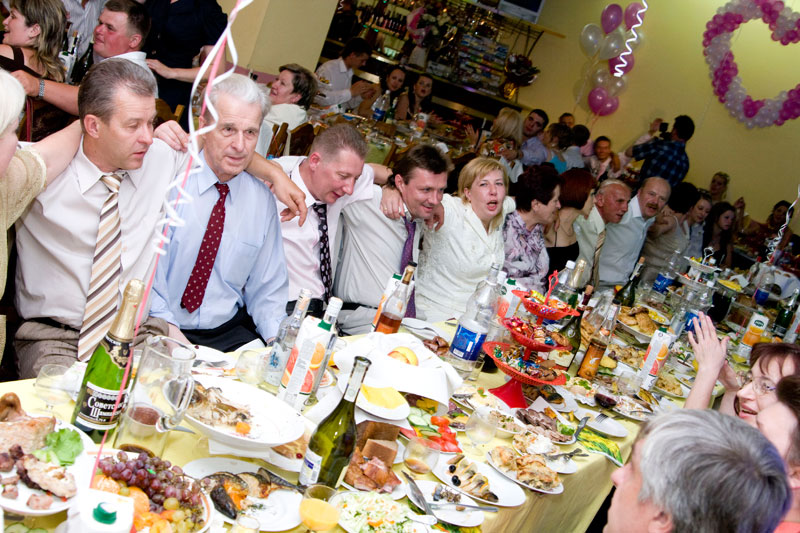 Эстрадная песня
Исполнением эстрадных песен прославилась певица Алла Пугачева.
Русский шансон-очень популярный жанр,включает в себя и т.н.блатную песню
М.Шуфутинский
Литература
Некипелов, А. Д.: Новая российская энциклопедия. Том I. Россия. Издательство «Эмциклопедия», Москва 2004. 
Fozikoš, A., Reiterová, T.: Reálie rusky mluvících zemí. Nakladatelství Fraus, Plzeň, 1998. 
Lepilová, K.: Oчерк русской культyры. OU, Ostrava, 1996. 
Manková, N.: Актуальное страноиведение России: čítanka z ruských reálií. Západočeská univerzita, Plzeň 1996.
Manková, N.: Čítanka z dějin ruské kultury. Západočeská univerzita, Pedagogická Fakulta, Plzeň1998. 
100 опер: http://100oper.nm.ru 
Застольные песни: http://www.e-tost.ru/pes.shtml 
Музыкальный портар звезды.ру: http://www.zvezdi.ru
Тексты песен: http://pesenki.ru/